Demography
David R. Maidment
GIS in Water Resources Fall 2017
Data Tabulation Programs
Decennial Census of Population and Housing: every 10 years 
Population Estimates and Projections Program:  every year
Small Area Income and Poverty Estimates Program:  every year
American Community Survey: every year
Economic Census: every 5 years
Local Employment Dynamics Program:  every year
Census of Governments: every 5 years 
Over 100 Annual, Quarterly or Monthly Surveys, including 13 principal economic indicators
(Political Reapportionment)
(Socioeconomics)
American Community Survey
Source of detailed demographic and housing characteristics, including:
Income
Language spoken at home
Educational attainment
Occupation
Place of work and journey to work
Data collected annually from approximately 3 million households per year.  Approximately 250,000 households per month.
Data collected throughout the year—produces period estimates rather than point estimates.
Hierarchy of Census Geographic Entities
74,000
220,000 (avg 600 households/block grp)
US Population: 316 millionUS Households: 133 million
11,000,000
4
[Speaker Notes: This diagram depicts the geographic hierarchy, as a series of nesting relationships, based on the legal, administrative, or areal relationships of the entities.    For example, a line joining the lower-level entity “place” and the higher-level entity “state” means that a place cannot cross a state boundary.]
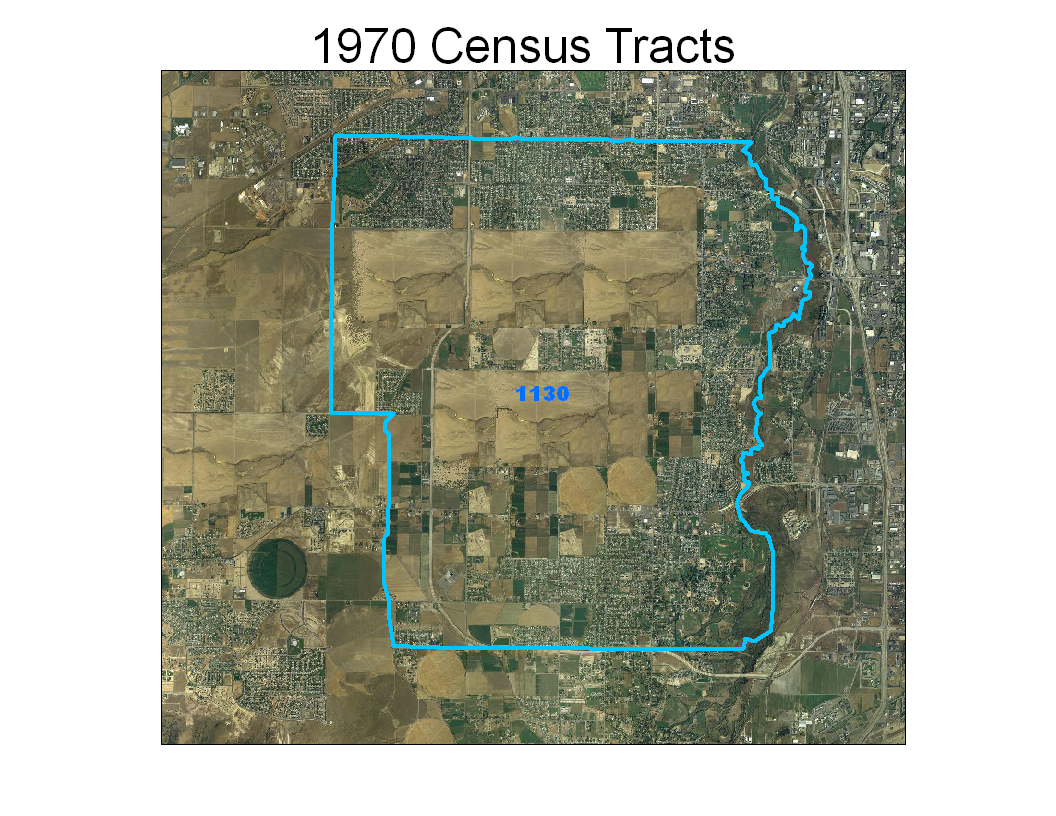 [Speaker Notes: The next few slides show an example of an area where population continues to grow and therefore the census tract is split over the decades.  

This is the original tract 1130 in South Jordan City, Utah during the 1970 Census]
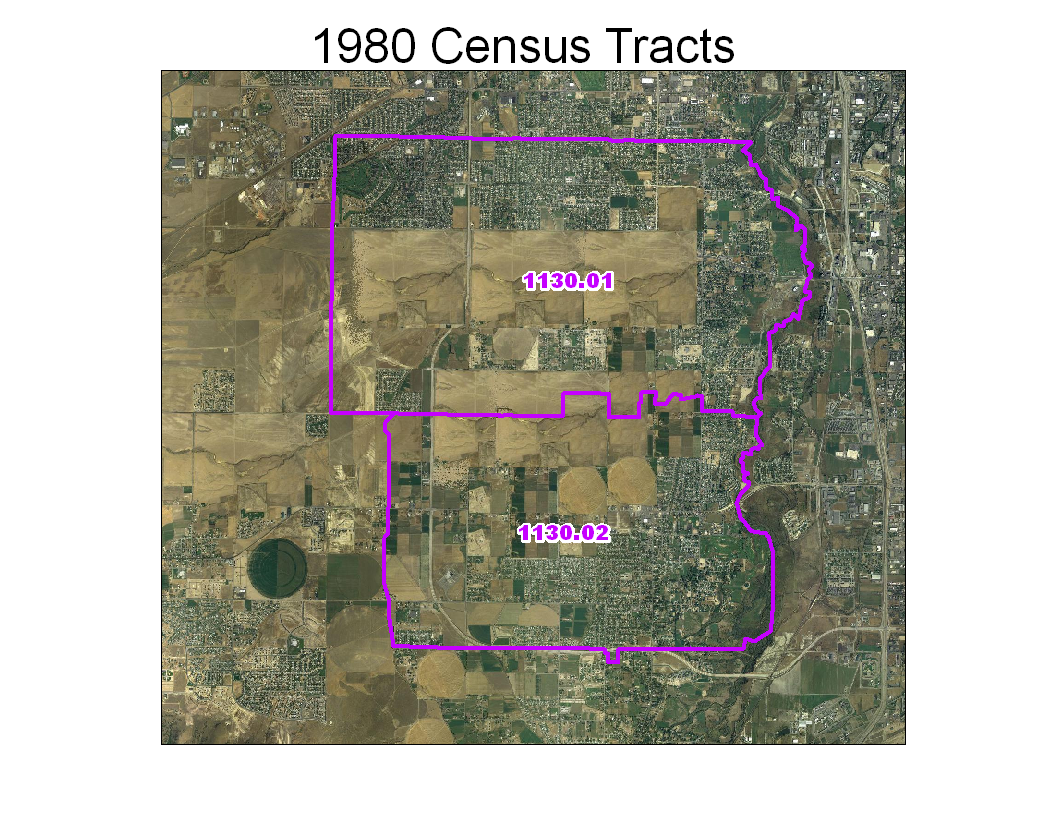 [Speaker Notes: For the 1980 Census, enough growth occurred to split the original tract 1130 into two new pieces.  Note the tract suffixes .01 and .02.]
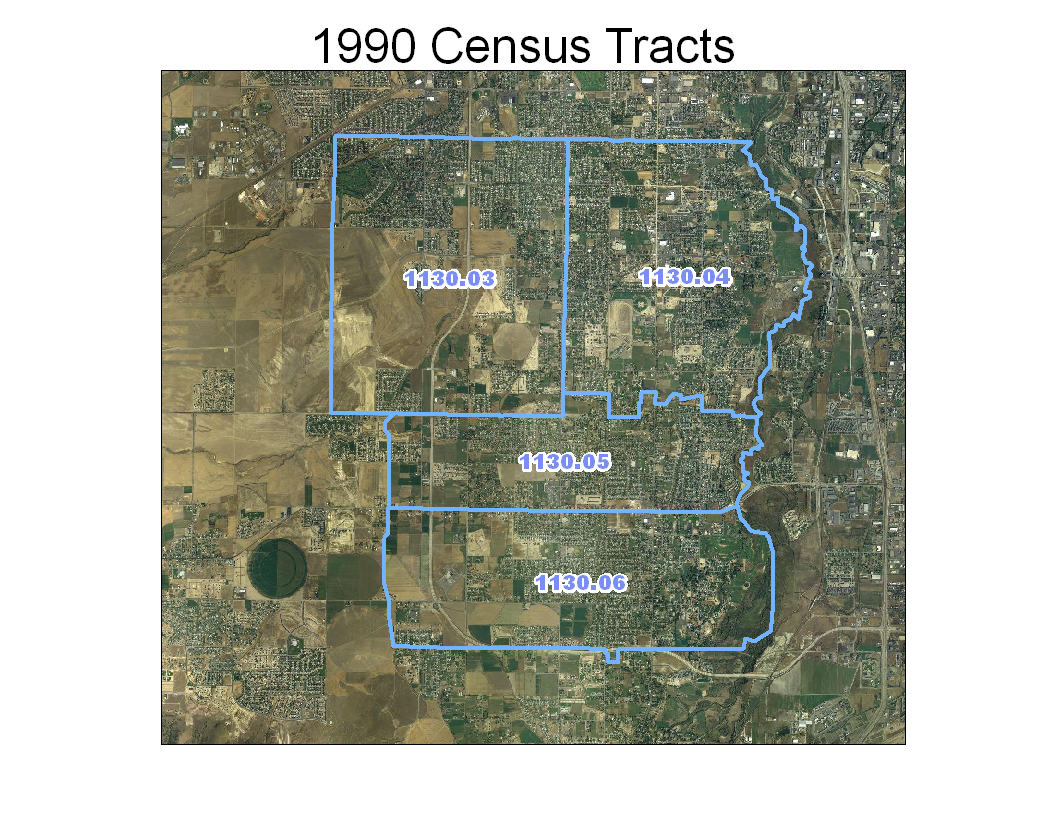 [Speaker Notes: For the 1990 Census, growth has again continued at an accelerated pace requiring the two tracts from 1980 to be split further.  Notice the original suffixes are no longer used and new ones are provided.]
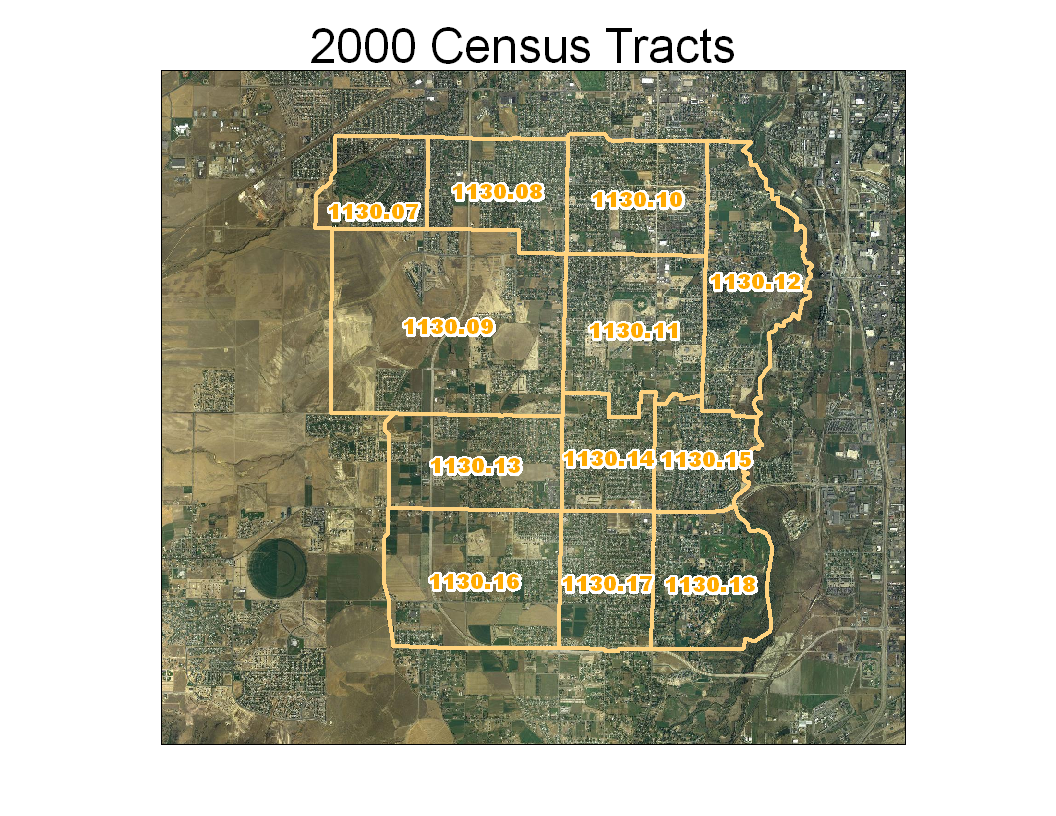 [Speaker Notes: Finally in the 2000 Census, the four tracts from 1990 had to be further sub-divided.  Once again, the tract suffixes from 1990 are no longer used and new ones are given.  You can see that the original outline of tract 1130 still exists, so you can compare the data from 2000 to the same geographic area in 1970.]
Census Block Groups for the US
http://www.caee.utexas.edu/prof/maidment/giswr2014/census/census.gdb.zip (308MB)
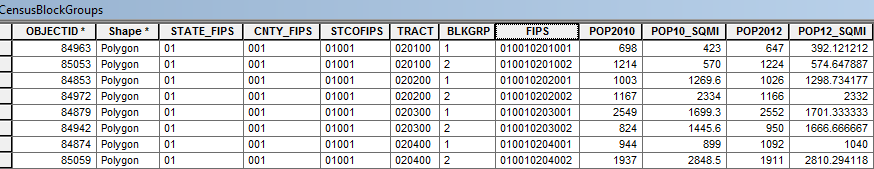 State
County
Tract
Block Group
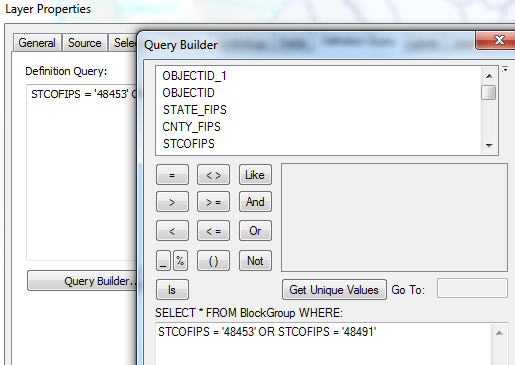 Definition query to isolate Travis and Williamson Counties
Census Block Groups in Travis and Williamson Counties
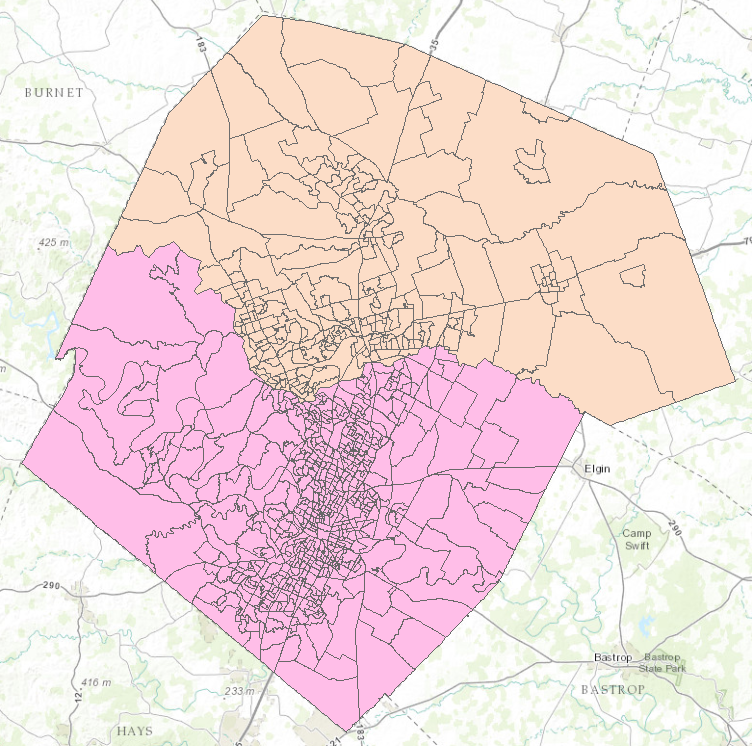 Williamson County
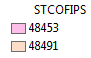 Travis County
Demographic Analysis
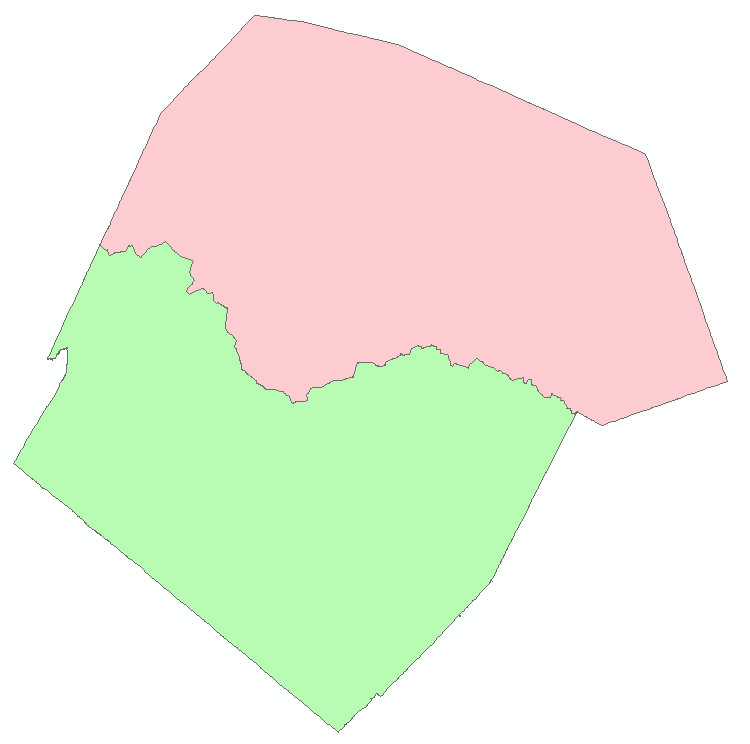 Williamson
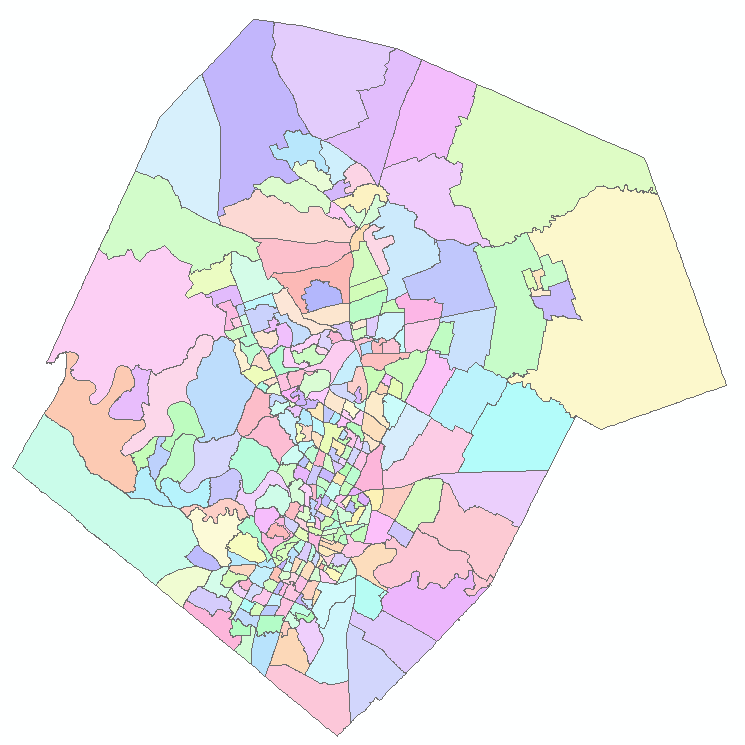 Travis
Two Counties
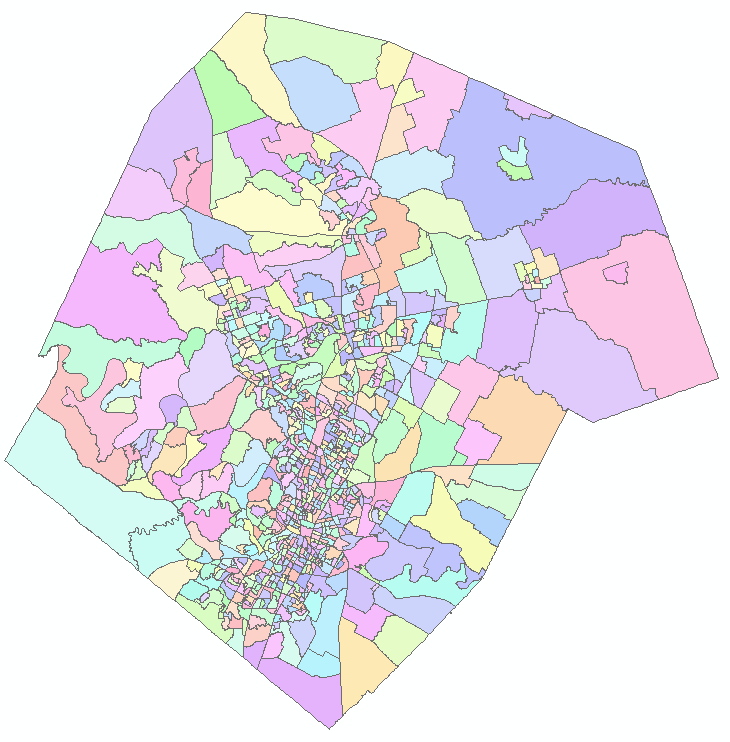 307 Tracts
823 Block Groups
UT Demography
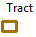 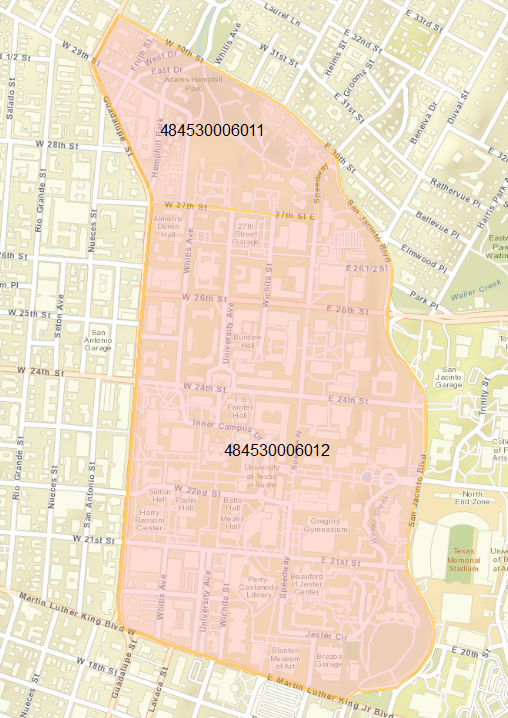 Census Block Groups
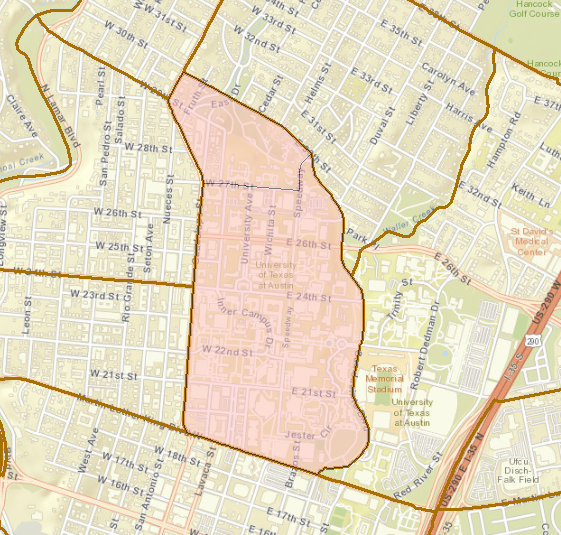 UT Campus
48 453 000601
Median Household Income
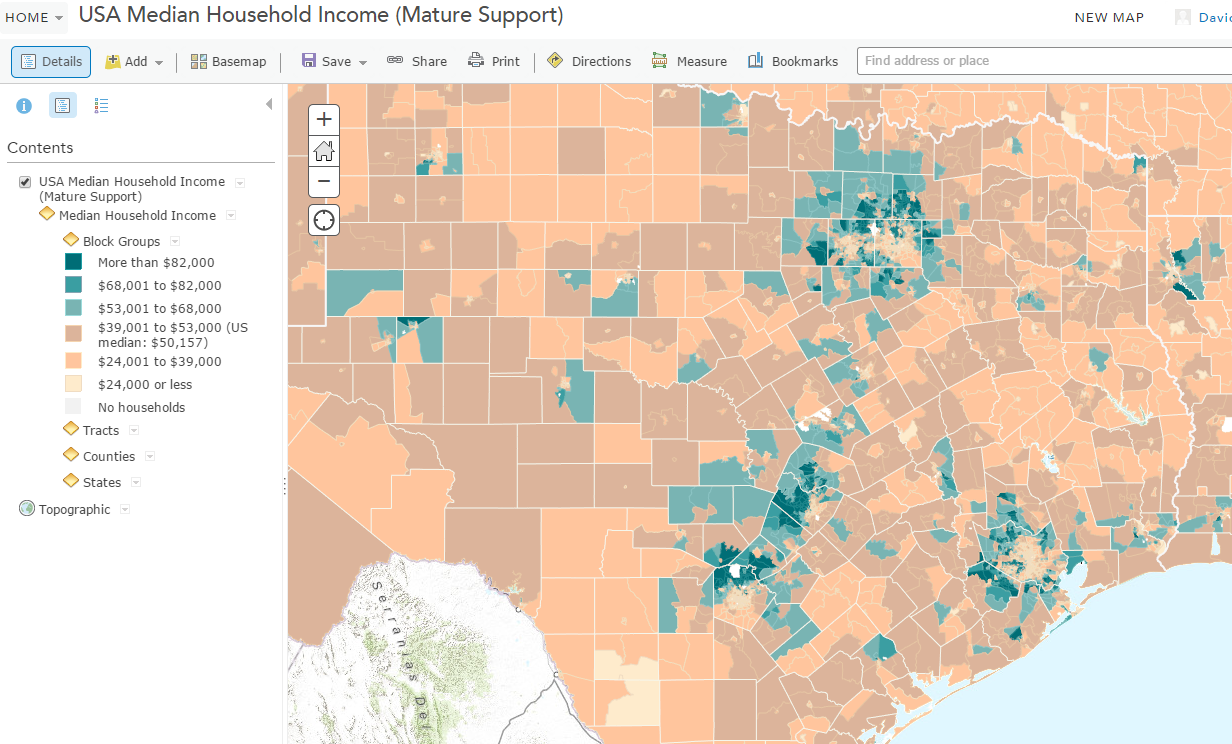 https://ut-austin.maps.arcgis.com/home/webmap/viewer.html?layers=da76de09076b4959ad005e1dc2c48049
Population Density
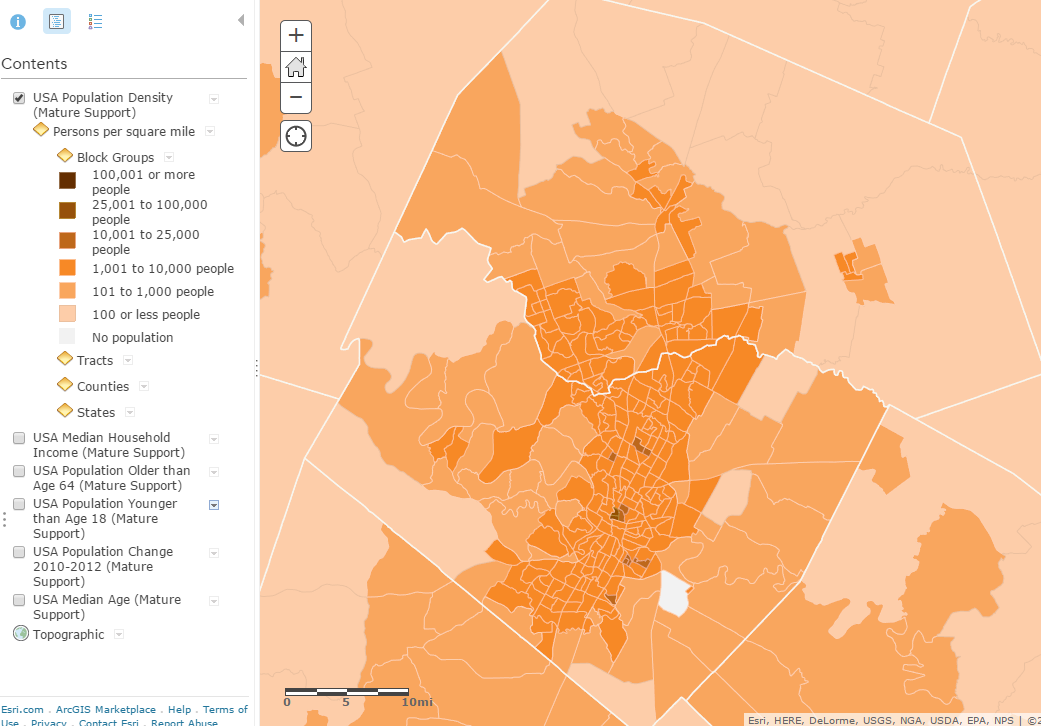 Median Age
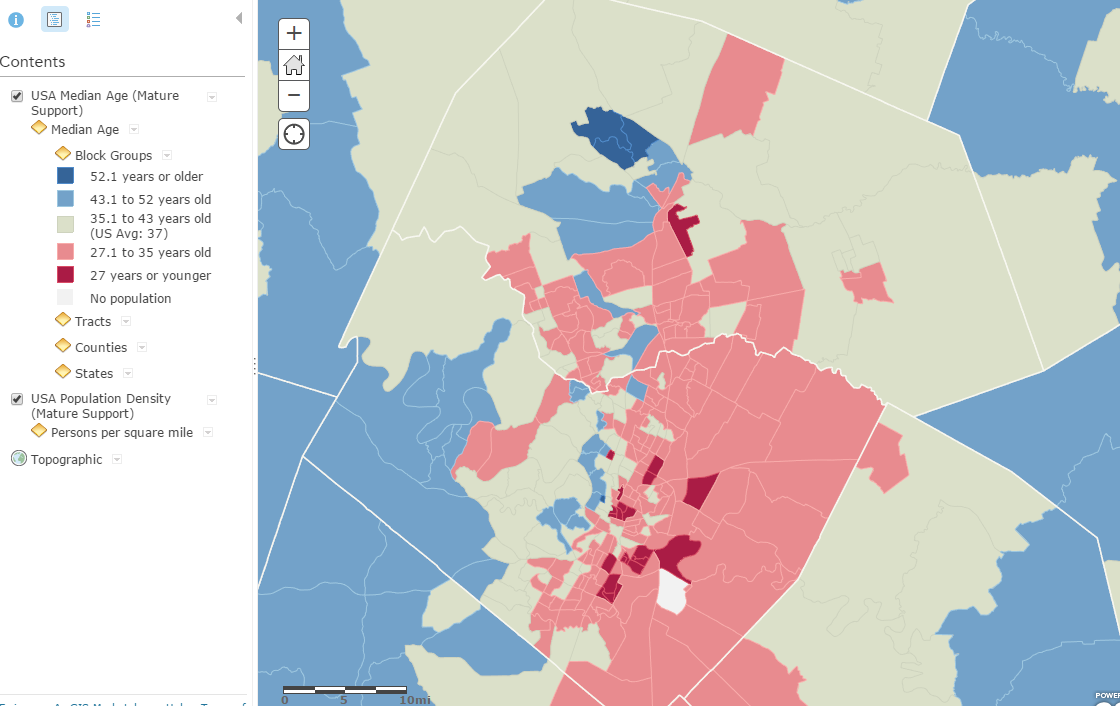 % Population 65 and older
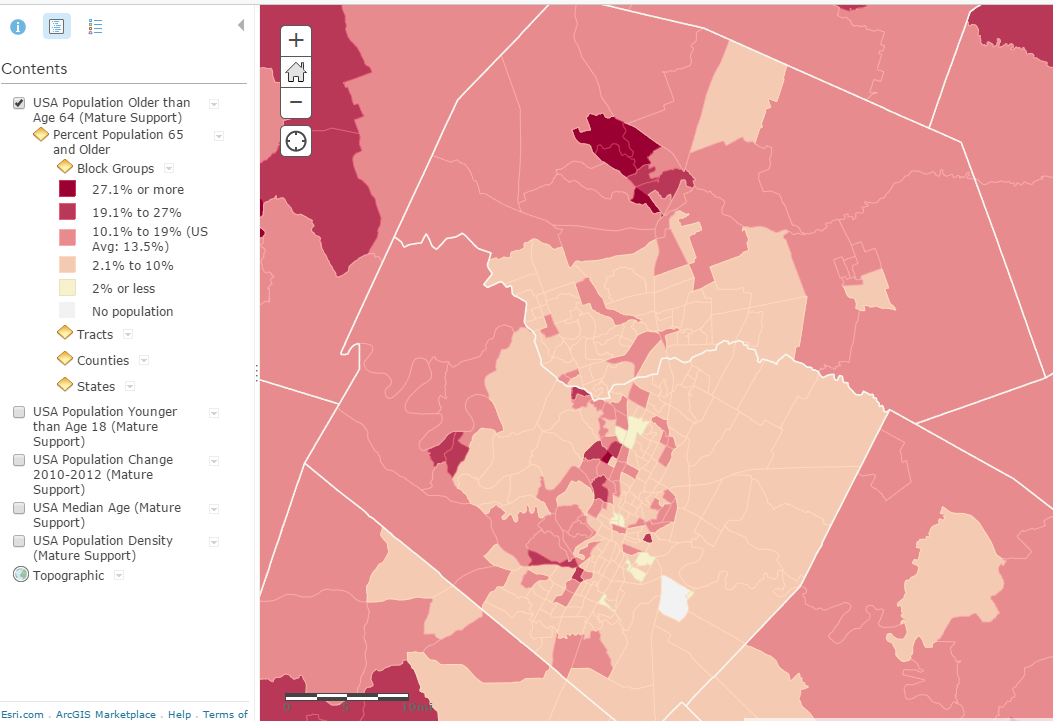 % Population under age 18
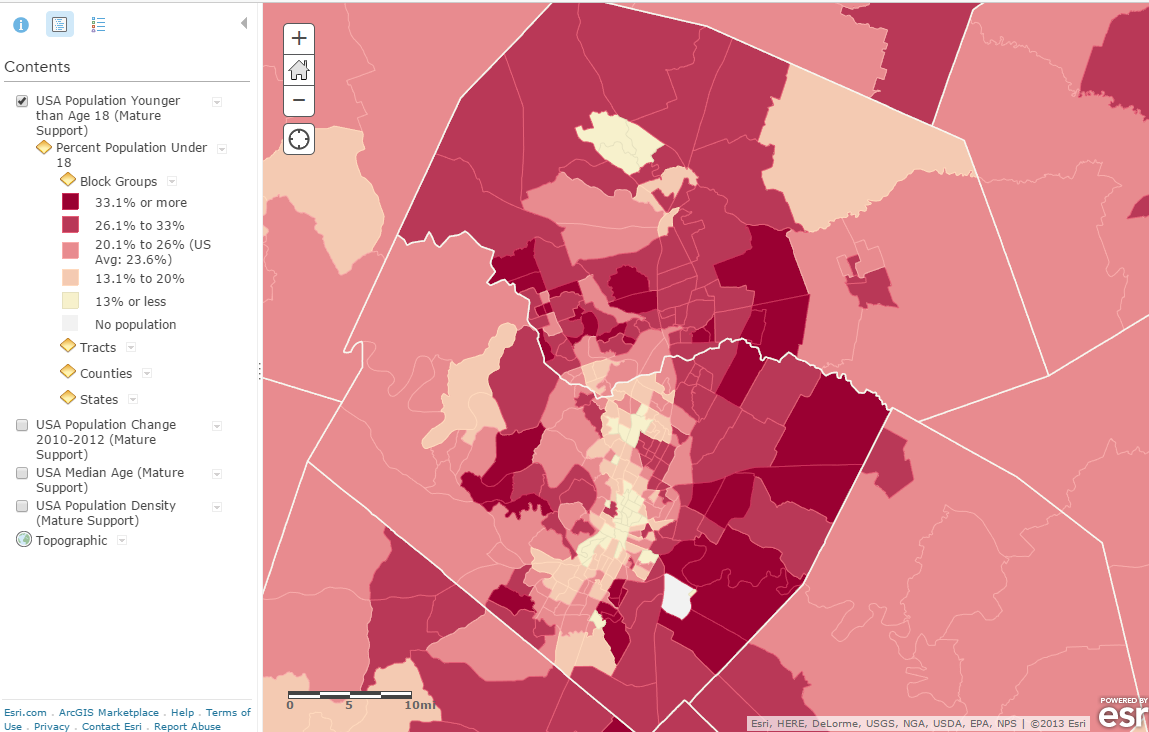 Annual Population Growth Rate
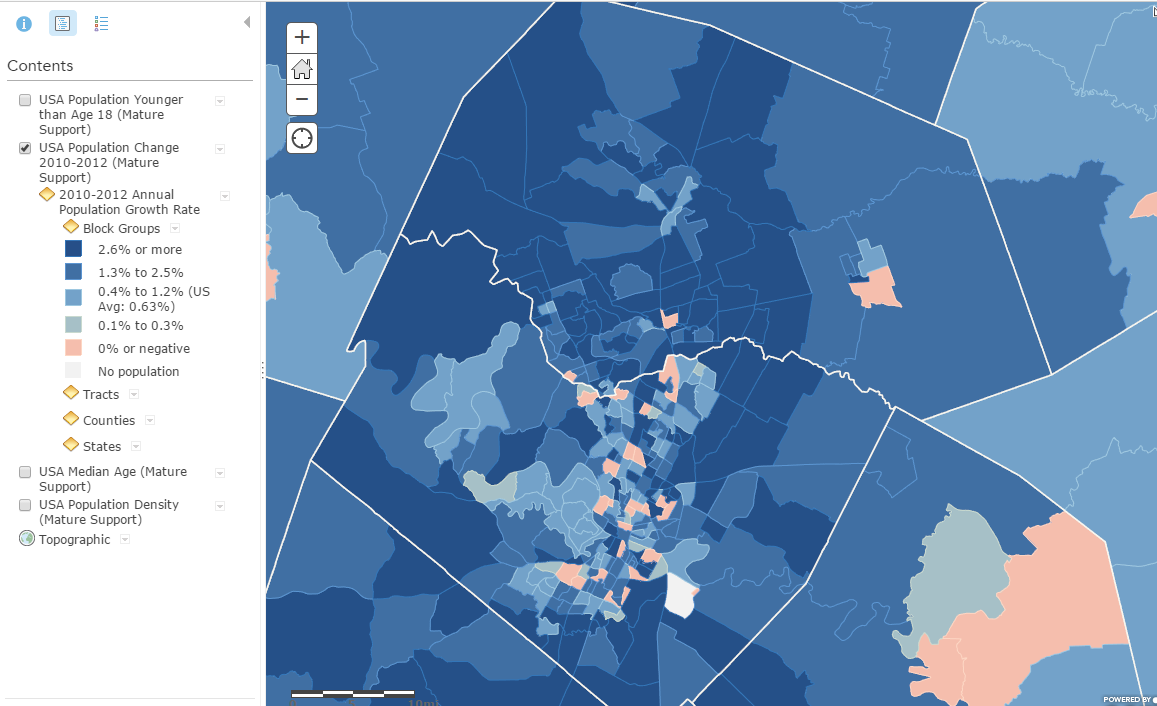 Median Household Income
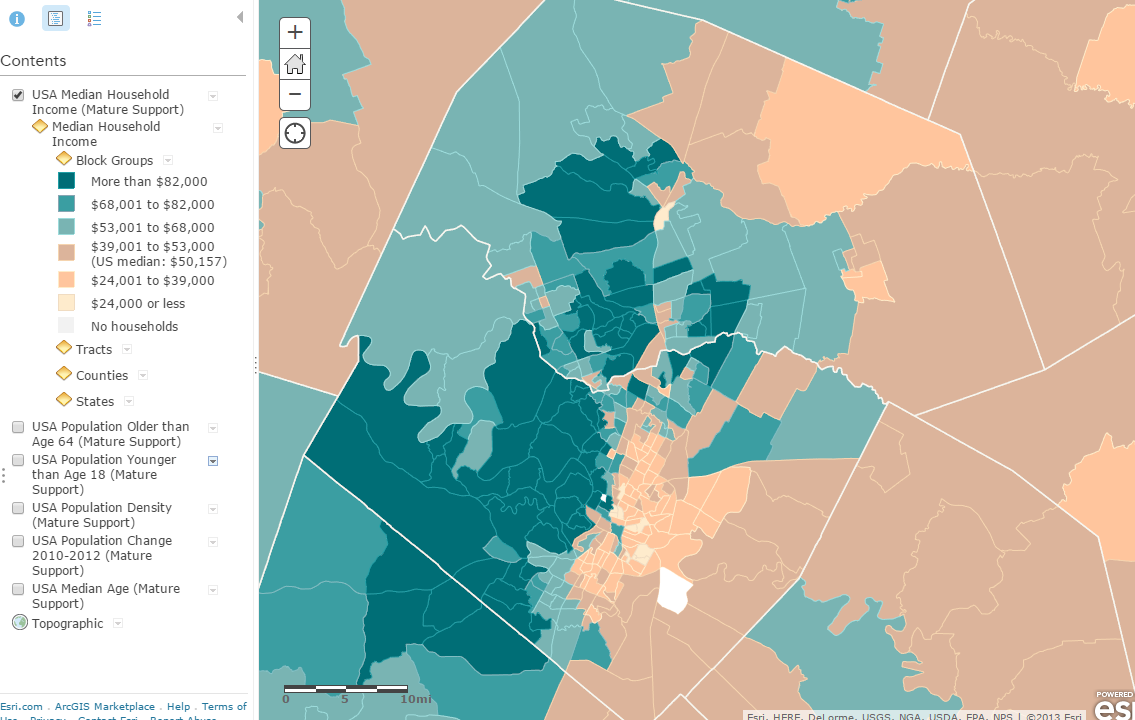 Average Household Size
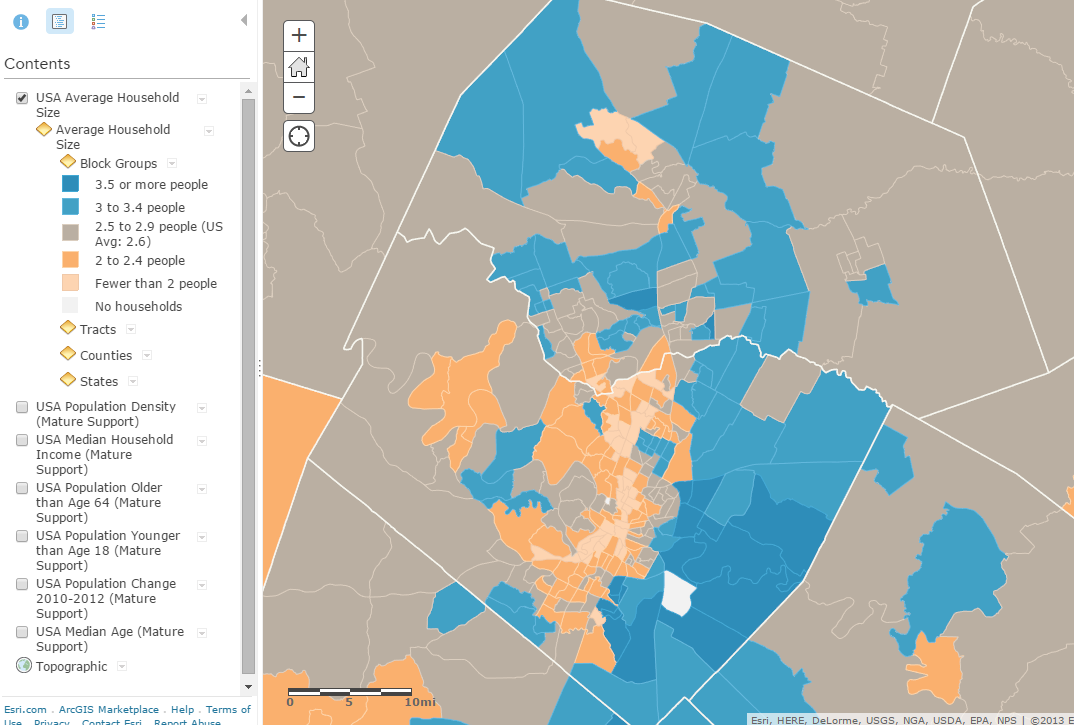 Demography in Living Atlas
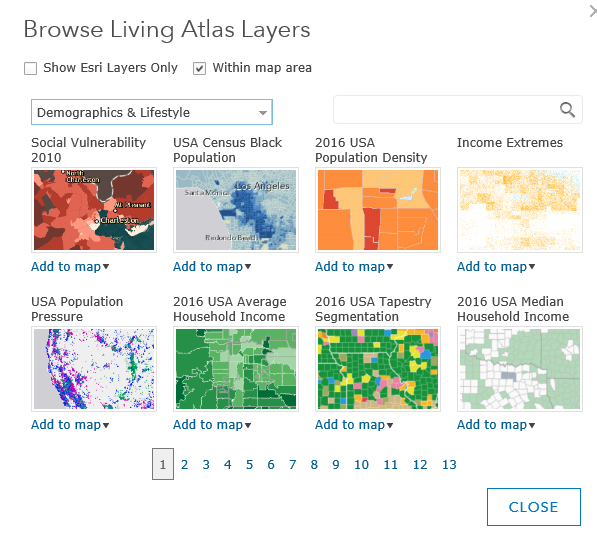 Travis County Census Tracts (218)
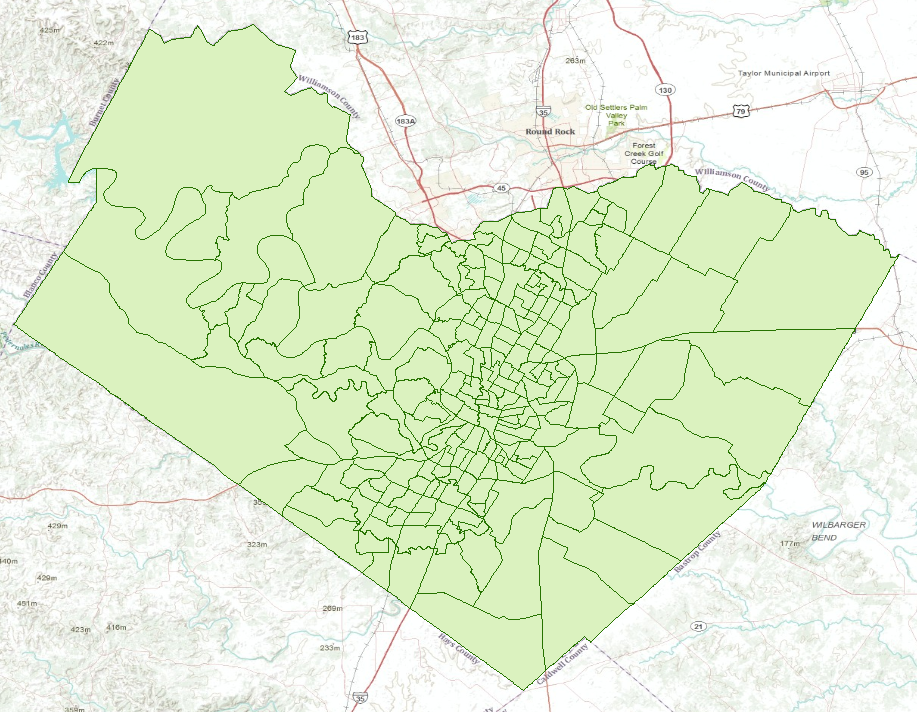 Travis County Census Blocks (15922)
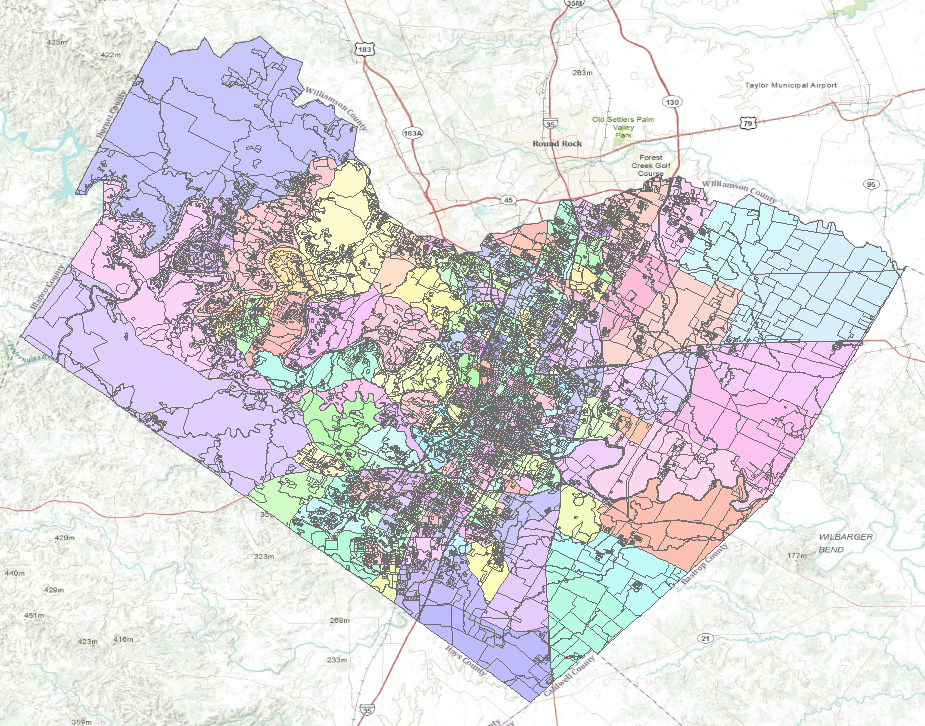 Average of 73 Blocks per Tract
Census Blocks
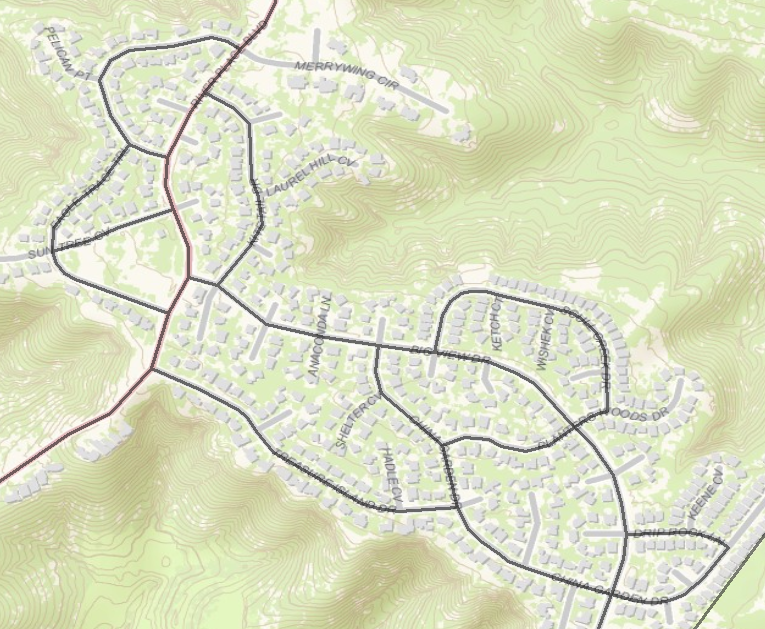 A Census Block (38 houses)
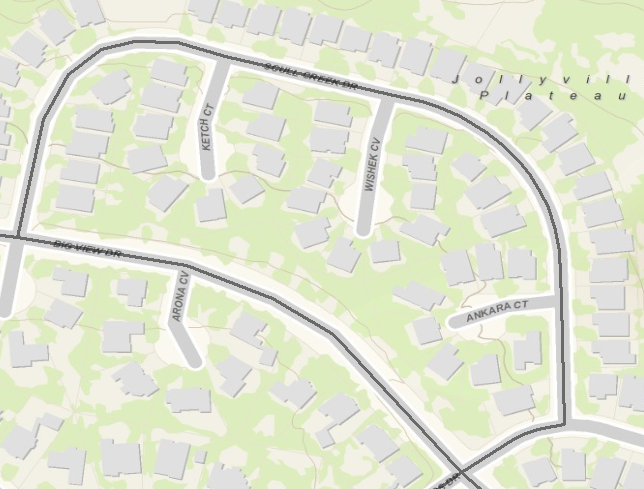 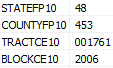 Texas
Travis
Census Shapefiles with Population
ftp://ftp2.census.gov/geo/tiger/TIGER2010BLKPOPHU/
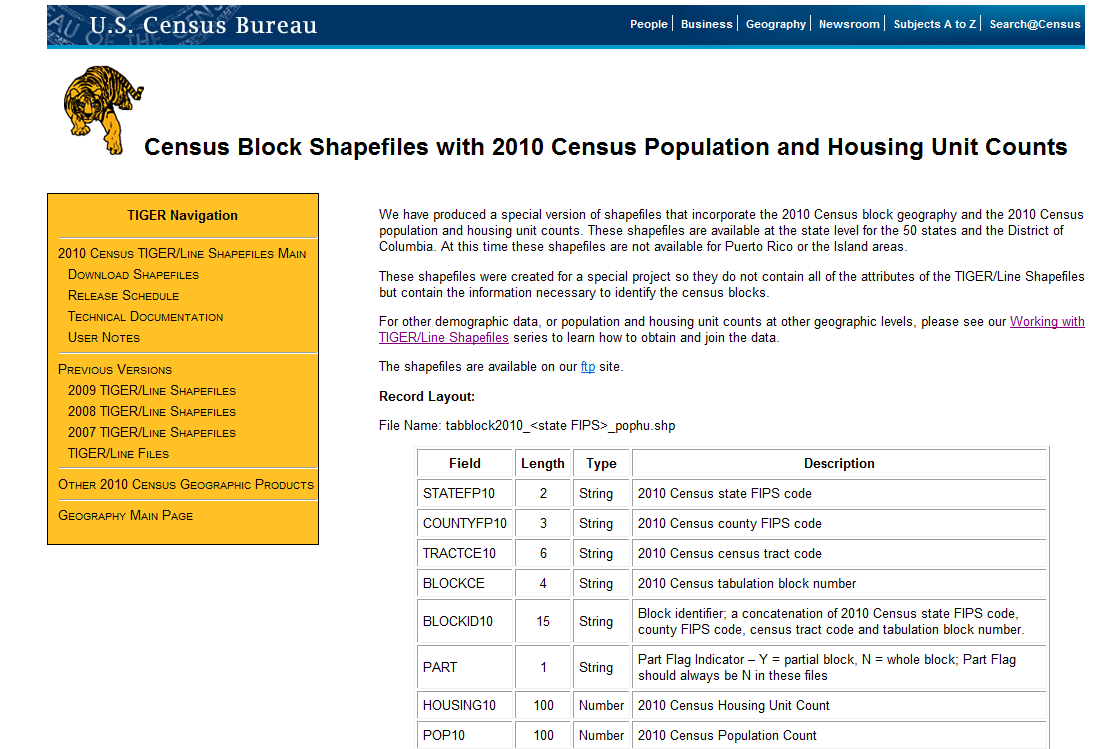 http://www.census.gov/geo/www/tiger/tgrshp2010/pophu.html
All the Census Blocks for a State
ftp://ftp2.census.gov/geo/tiger/TIGER2010BLKPOPHU/
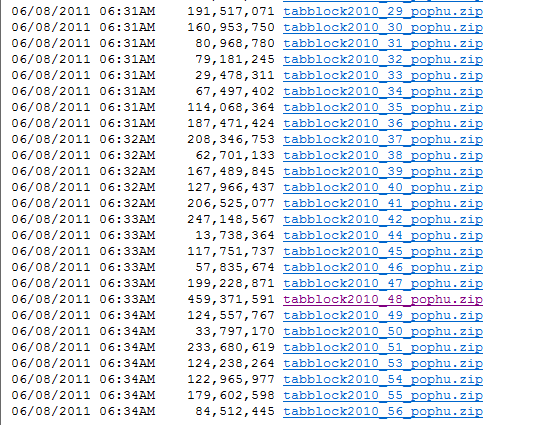 Census Blocks for Texas (914,231)
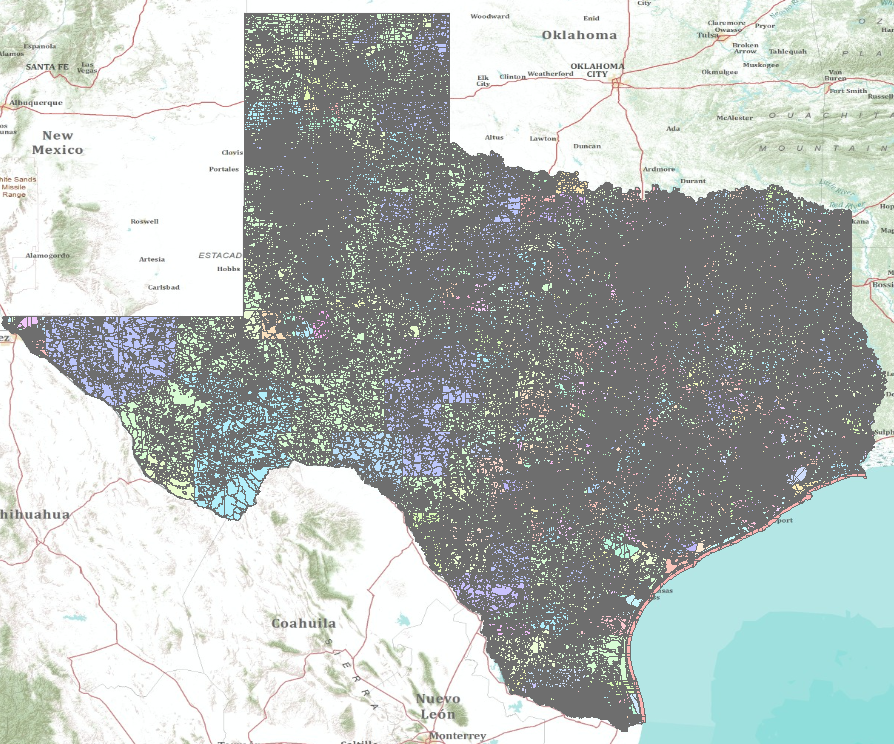 Census Blocks in Travis County
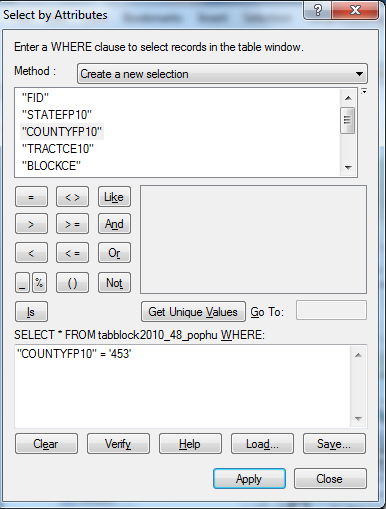 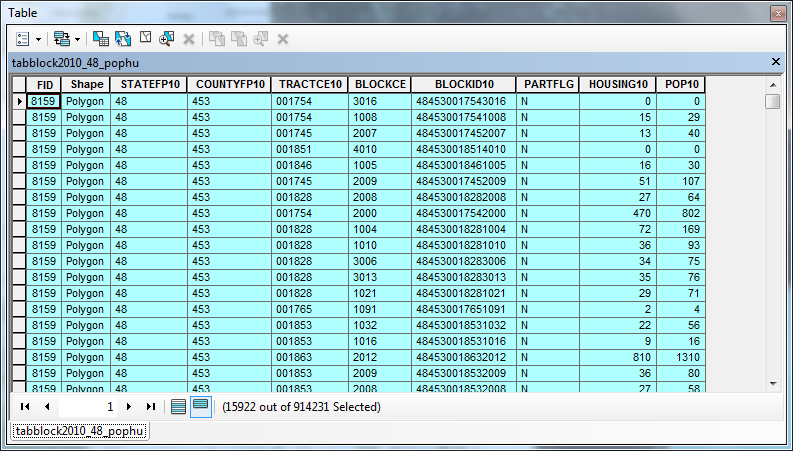 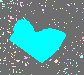 Population and Housing Units
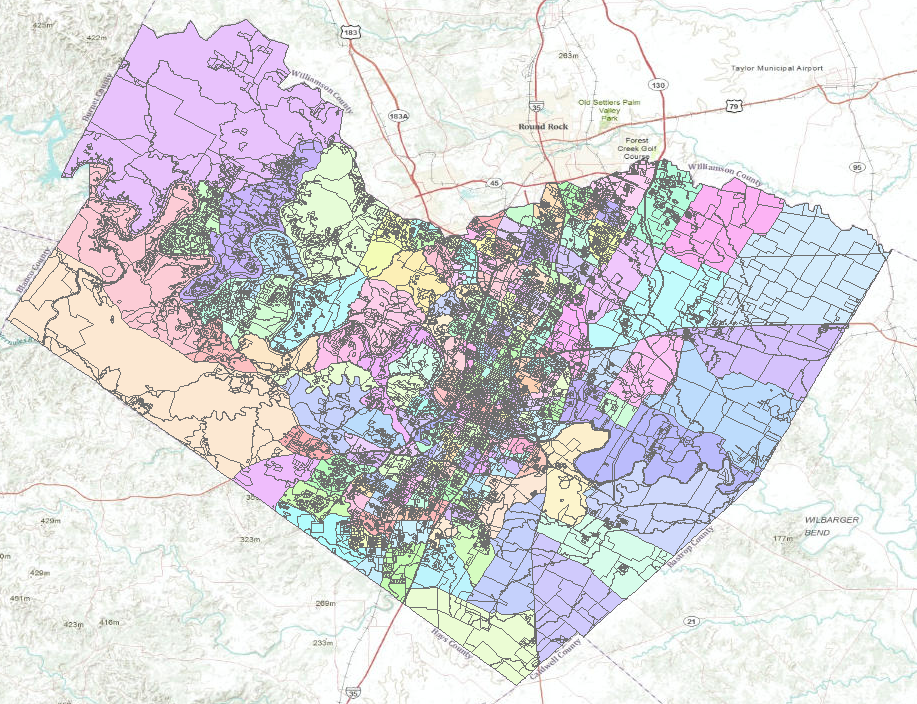 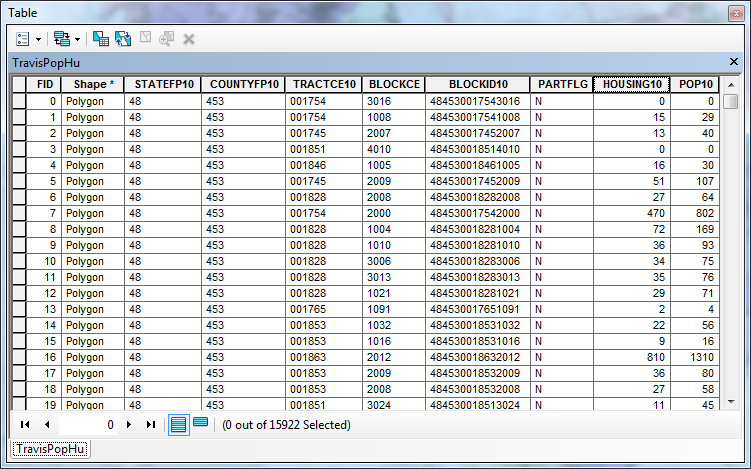 Population and Housing Units in Travis County
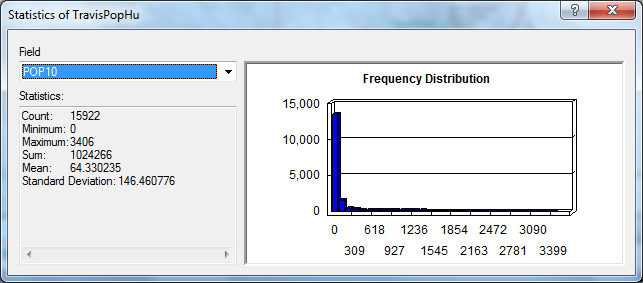 Population = 1,024,266
Pop/HU = 2.32
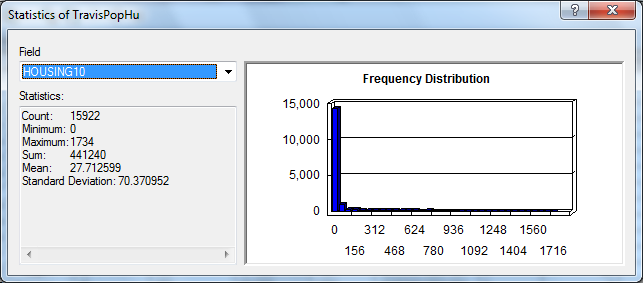 Housing Units = 441,240
Surface and Groundwater Systems
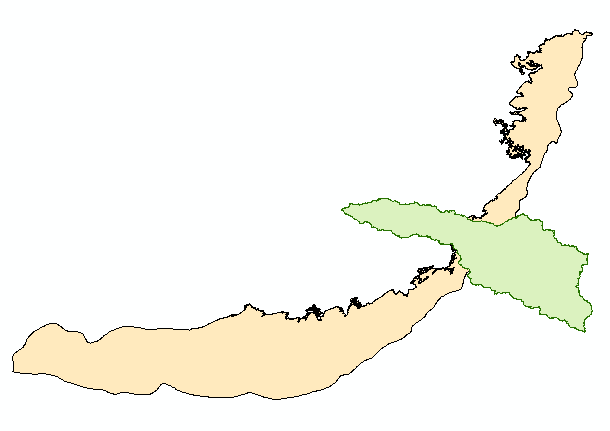 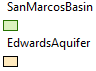 San Marcos Basin
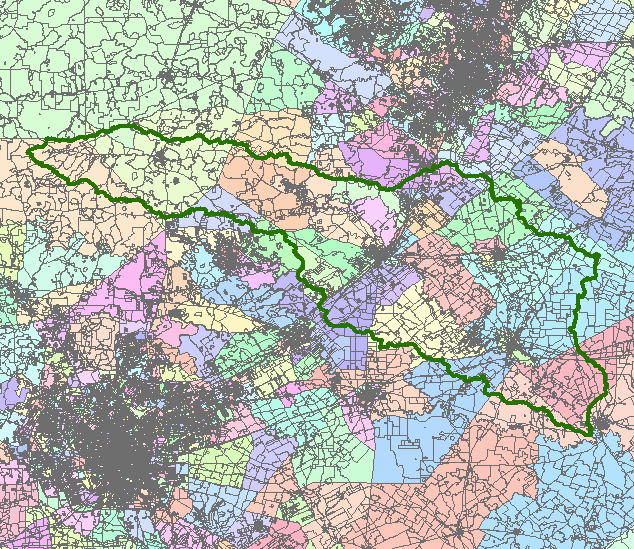 Austin
San Antonio
Clip Function
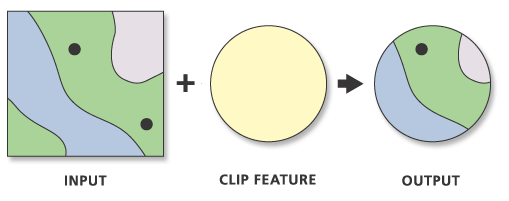 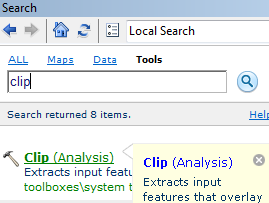 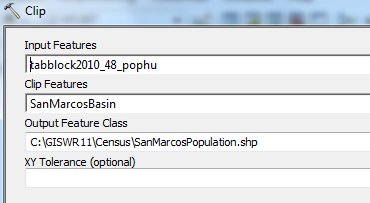 Population of the San Marcos Basin
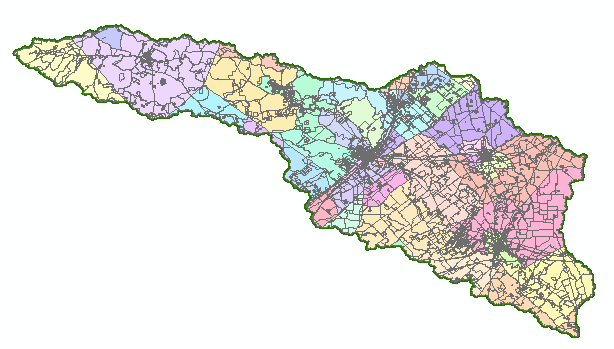 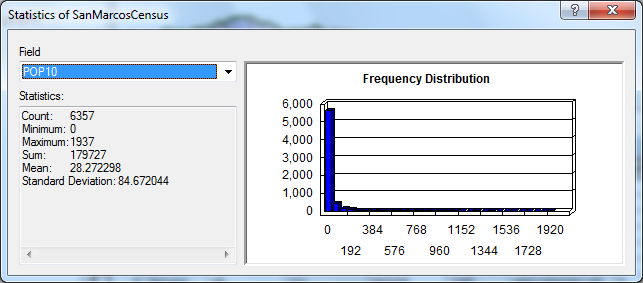 Population (2010) = 179,727
Edwards Aquifer
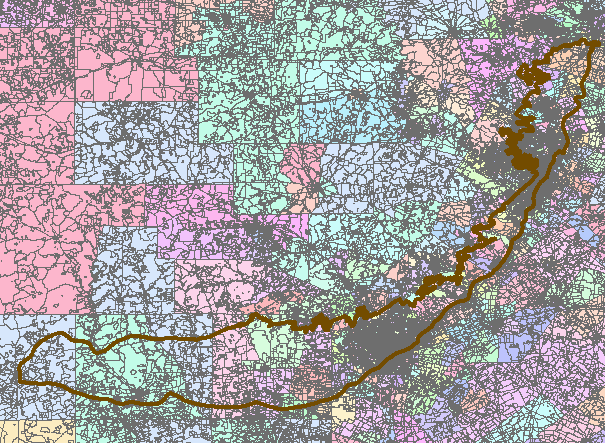 Population Living Over the Edwards Aquifer
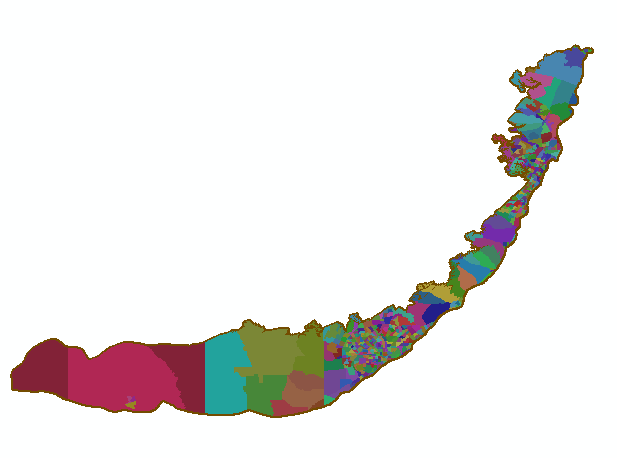 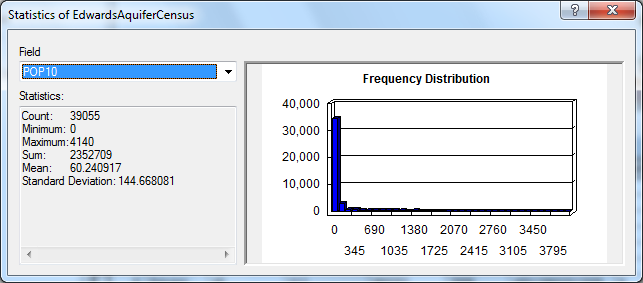 Population (2010) = 2,352,709
Small Tracts in High Population Areas
Large Tracts in Low Population Areas
Demography Summary
Demographic data are compiled by Counties
Counties contain Census Tracts
Tracts contain Census Block Groups
Block Groups contain Census Blocks
American Community Survey data are compiled by Census Block Groups – a continually functioning sample of economic and population info
Population Census is done once every 10 years by Census Blocks – a complete enumeration of population and household units
Sources for map info: (1) Living Atlas; (2) Following links:
http://www.caee.utexas.edu/prof/maidment/giswr2014/census/census.gdb.zip
ftp://ftp2.census.gov/geo/tiger/TIGER2010BLKPOPHU/